TAKE US NOW
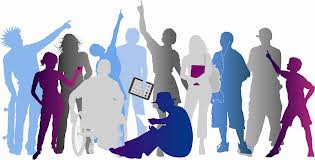 TAKE US NOW .
For all your goodness, Lord, we give you thanks.You have done marvellous things for us.You gave your Son to die in our place.Take us now, we are yours.
Our earthly riches are yours alone.You gave them to us to call our own.Take them and use them to spread your love,To bring your people home.
Give us your Spirit, Lord, so we can seeEverything you want us all to be.Give us your strength to live through it allFaithful to you, dear Lord.